مراجعة الوحدة الاولى مستندات ونماذج وتقارير الاعمال
اعداد الاستاذة : عبير الغريب
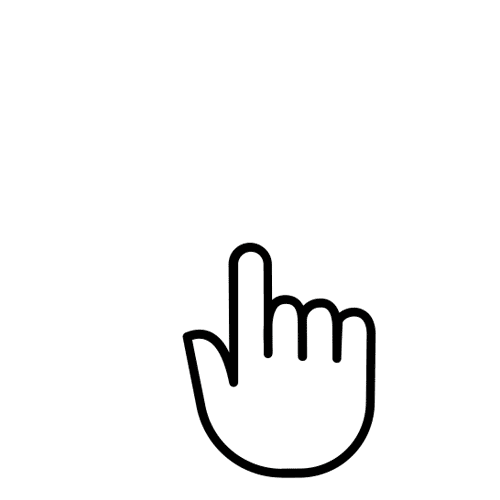 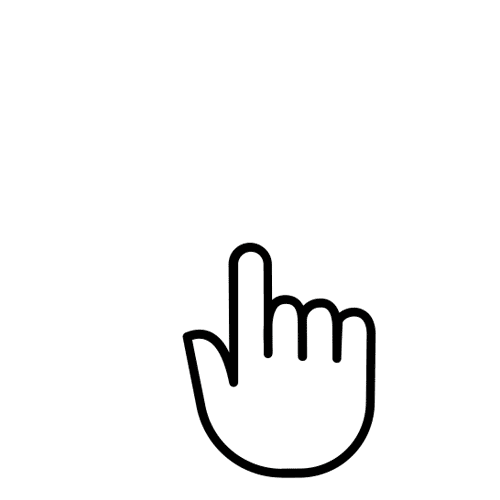 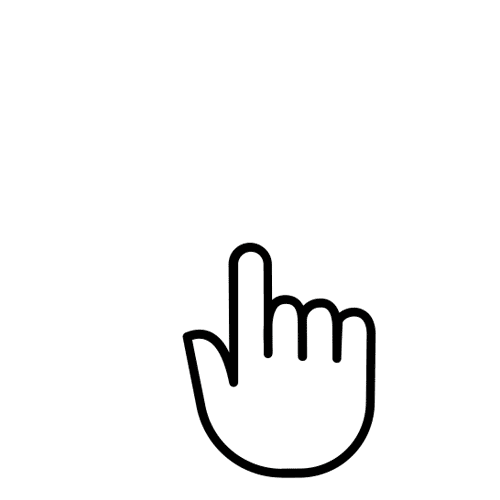 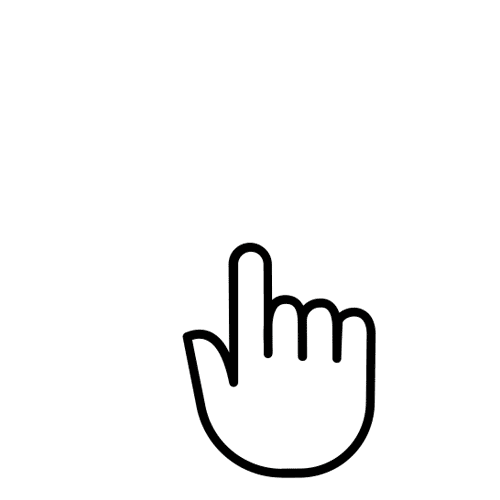 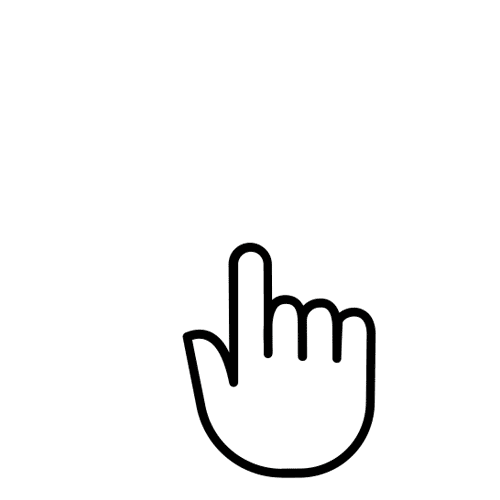 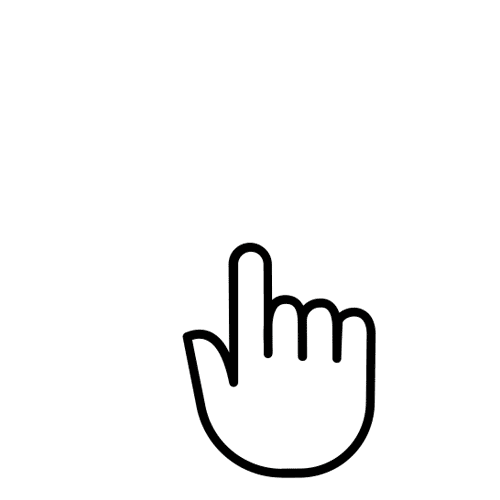 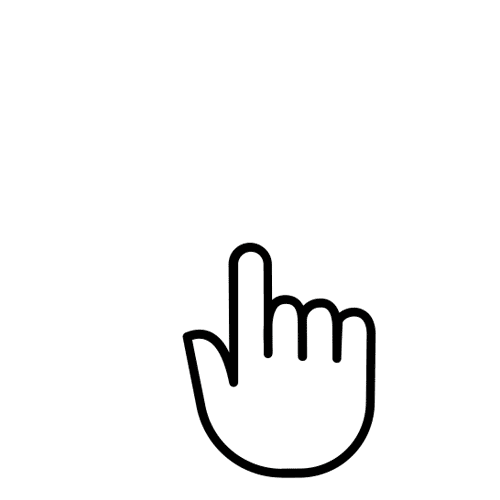 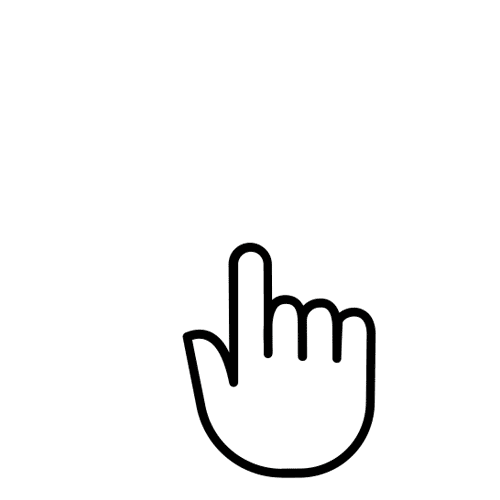 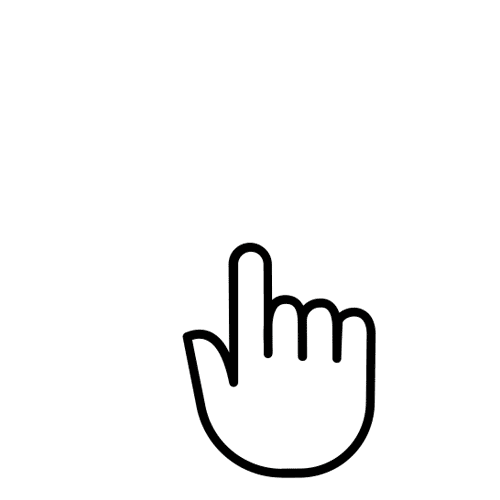 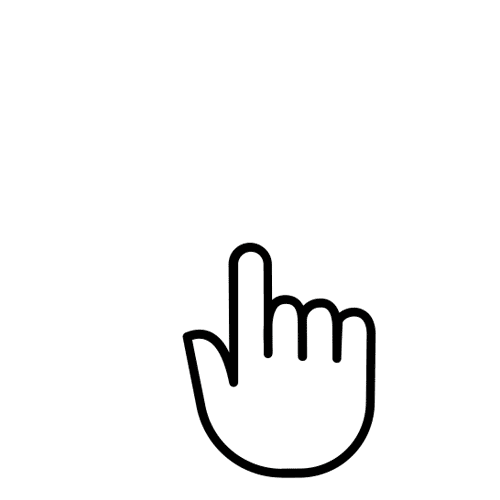 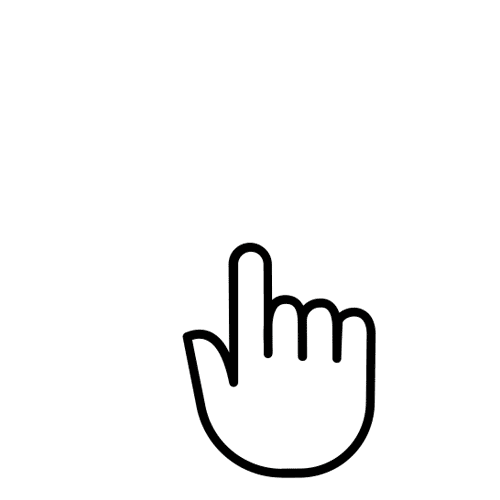 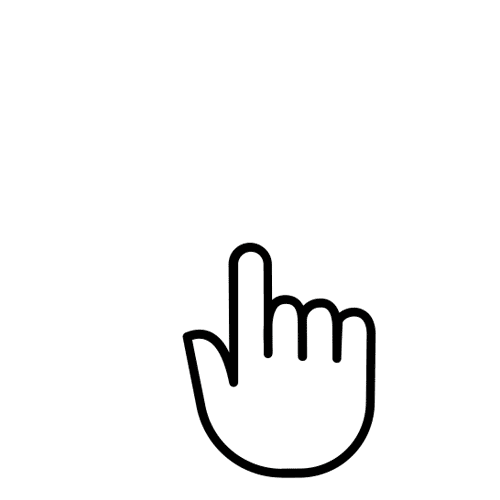 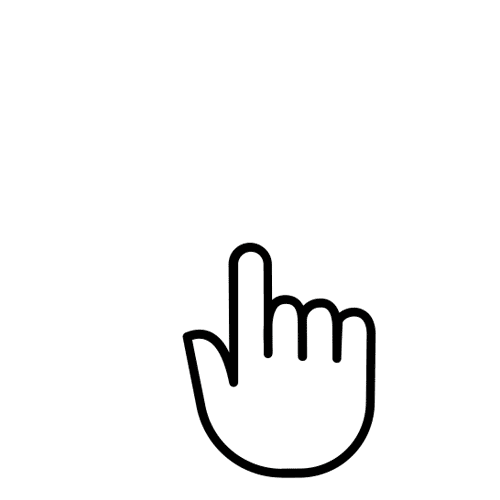 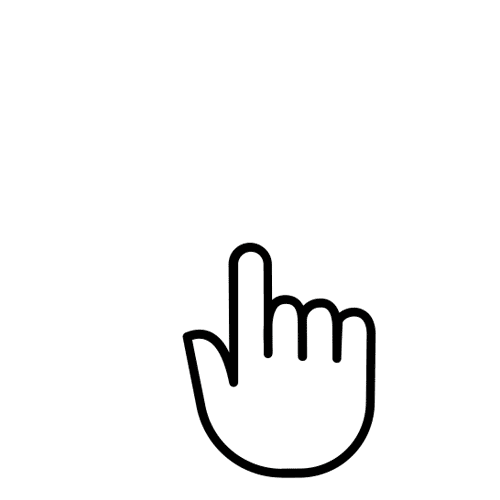 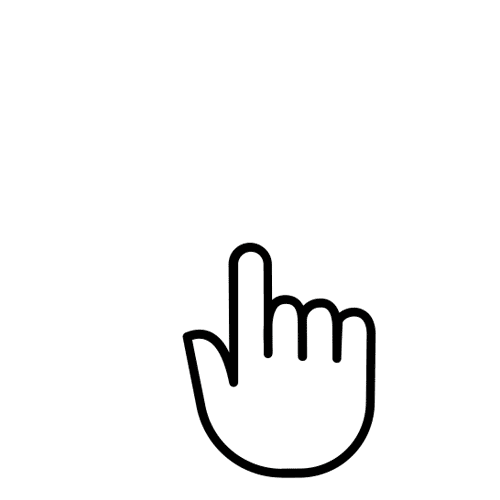 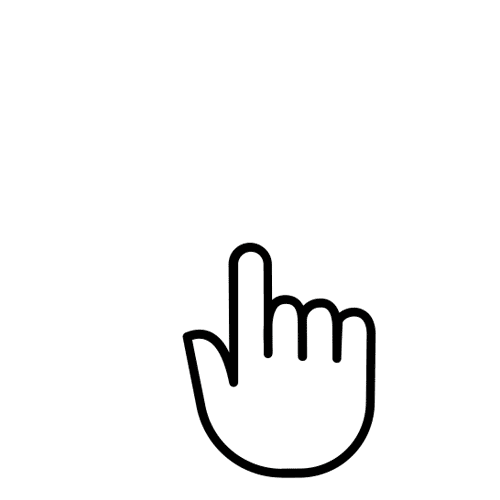 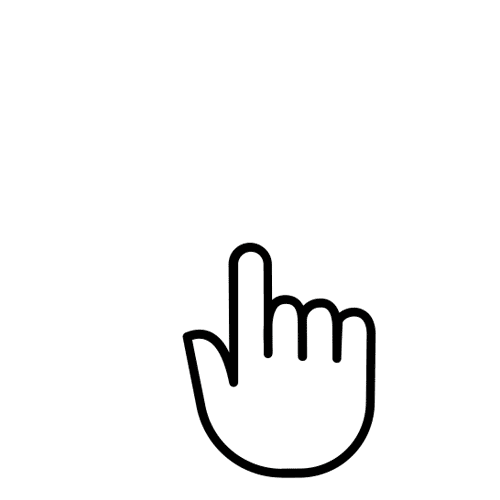 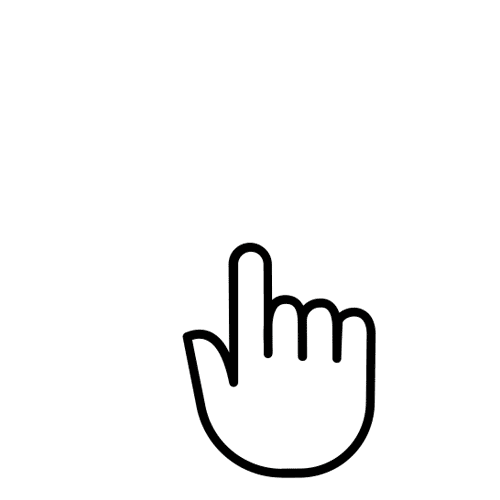 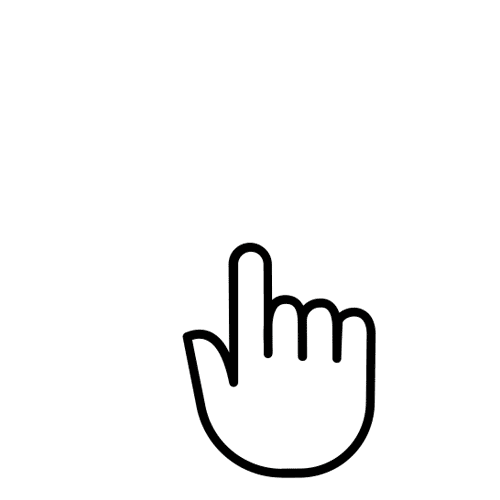 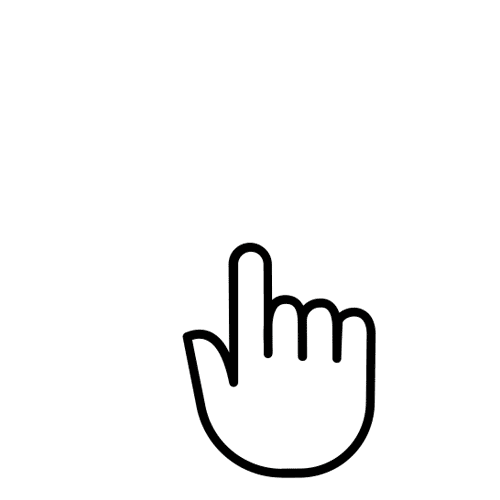 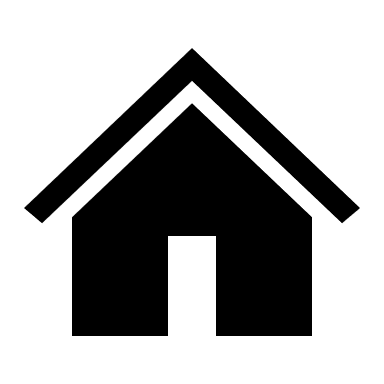 تستخدم للتواصل مع موظفين في شركات أو مؤسسات أو جهات أخرى :
رسائل البريد الإلكتروني 
خطابات الأعمال 
تقارير الأعمال 
مستندات المعاملات
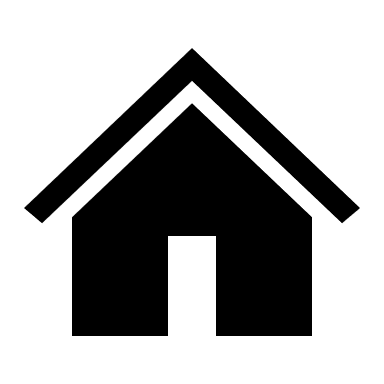 يشير إلى الترتيب المحدد للصور والنصوص والعناصر الأخرى في الصفحة :
سهولة القراءة 
التناسق 
الطباعة 
مظهر الصفحة
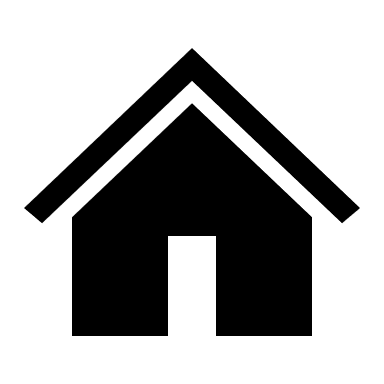 تستخدمها الشركات أو المؤسسات في شعارها أو في تصميم مستنداتها للتعبير عن هويتها :
المساحات الفارغة
الألوان
العناصر المرئية
القوائم والجداول
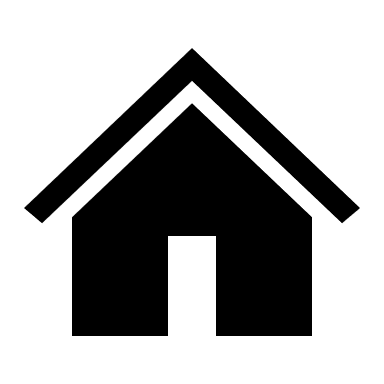 صور حقيقية لأشياء أو مواقف محددة تمنح المستند ميزة الواقعية :
الصور الفوتوغرافية
الرسوم التوضيحية 
المخططات
الرسوم البيانية
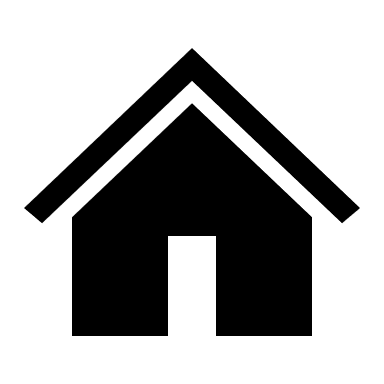 يعد برنامج سكريبوس ( Scribus ) برنامج نشر مكتبي :
مجاني مغلق المصدر 
مجاني مفتوح المصدر
غير مجاني مغلق المصدر 
غير مجاني مفتوح المصدر
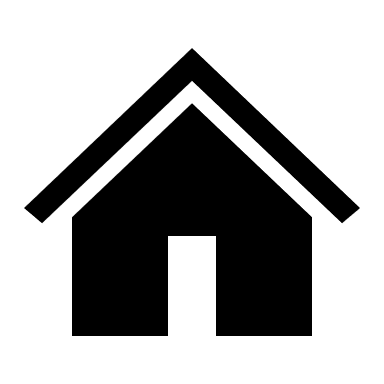 مستند منظم بترتيب محدد يستخدم لجمع المعلومات بطريقة منطقية وذات مغزى :
ملف الأعمال 
مستند الأعمال 
نموذج الأعمال 
سجل الأعمال
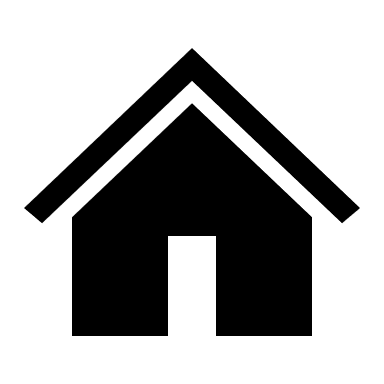 يفضل أن يقتصر على خمس كلمات فقط ليكون موجزاً ووصفيا . يعبر عن :
أنماط الكتابة
الخطوط والمسافات
الشعار
عنوان النموذج
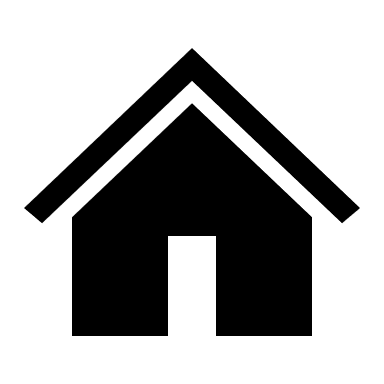 من أسئلة استطلاع رضا العملاء وفيه توجد إجابات محددة يتم تقديمها ويجب على المستخدم أن يختار أحدها بناءً على رأيه :
أسئلة الاختيار من متعدد
أسئلة المقياس الثنائي 
مقياس ليكرت 
أسئلة مفتوحة النهاية
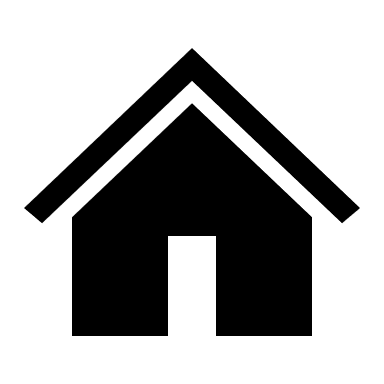 تعد أداة اتصال رئيسة في الأعمال نظراً لأهميتها في تسجيل ومشاركة المعلومات والقرارات بطريقة فعالة :
مستند الأعمال
نموذج الأعمال
استطلاع رضا العملاء
تقرير الأعمال
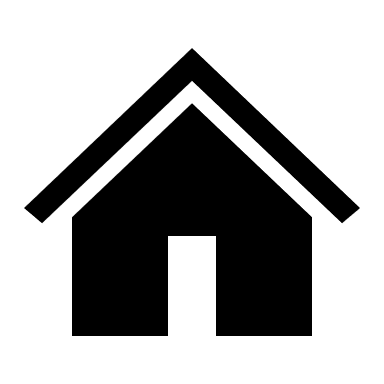 يتم استخدام هذا النوع لتوضيح الوضع الحالي لمهمة أو لقسم معين :
التقارير الإعلامية 
التقارير التحليلية 
التقارير البحثية 
تقارير التقدم
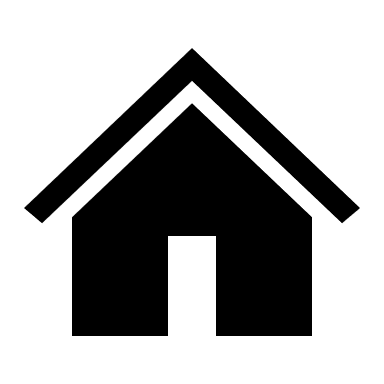 مستندات الأعمال تنحصر في نوع واحد فقط (   )
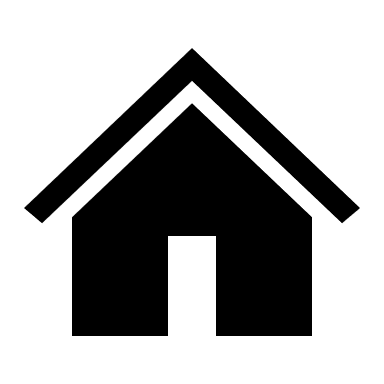 الصيغة المستخدمة في صياغة المستندات والمخاطبات الخاصة بالأعمال هي الصيغة الرسمية فقط (   )
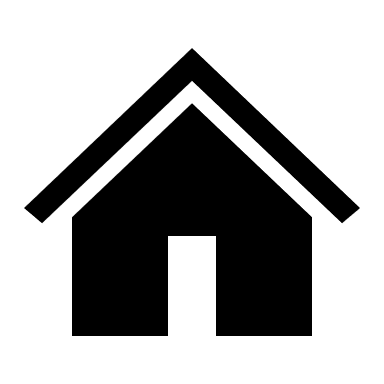 السيرة الذاتية الاحترافية تتكون عادة من صفحة واحدة فقط وبحجم خط يصل إلى 12 نقطة (   )
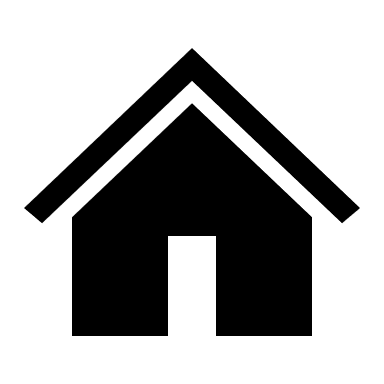 يعد برنامج سكريبوس Scribus ) ) من برامج تصميم مستندات الأعمال (   )
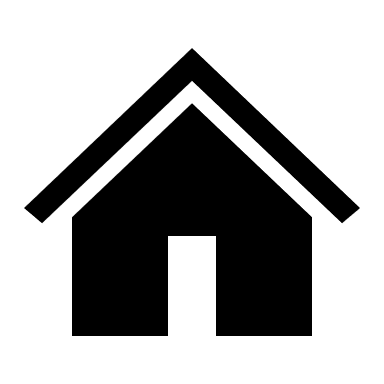 تعد نماذج الأعمال بمثابة العمود الفقري لأي عملية إدارية تتطلب جمع بيانات (   )
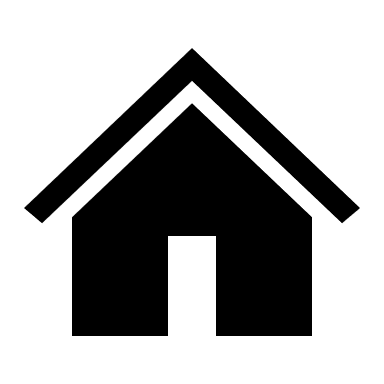 تعد نماذج الويب شائعة الاستخدام بشكل خاص على شبكة الويب العالمية وذلك لسهولة إنشاءها (   )
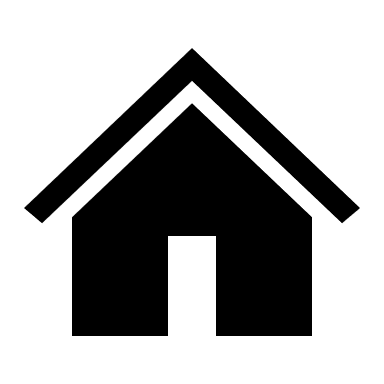 يمكن تخزين النماذج المطبوعة بصورة فورية في قاعدة البيانات (   )
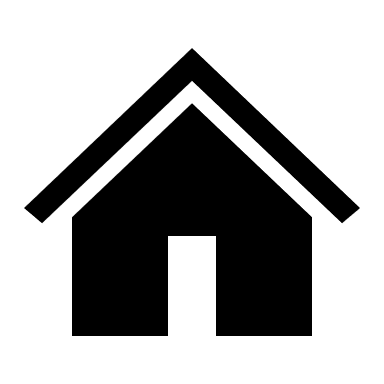 يمكن إكمال النماذج عبر الويب وقراءتها من أي مكان بدون اتصال بالإنترنت (   )
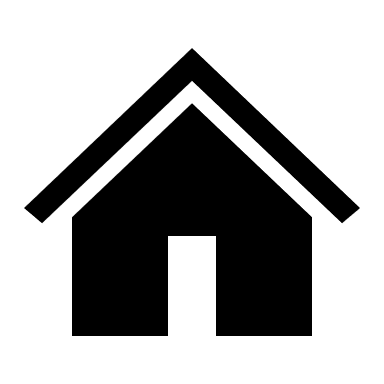 تسمح استطلاعات رضا العملاء للشركات والمؤسسات بتحسين المنتجات والخدمات بشكل استراتيجي (   )
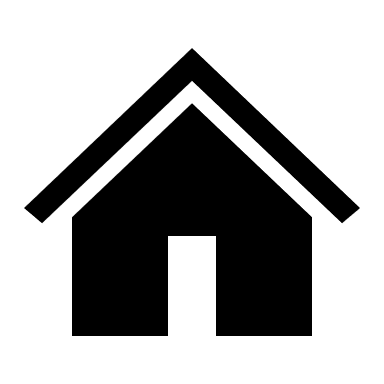 إن الغرض من التقرير هو إعلام القارئ بحالة أو بمشكلة معينة (   )